Centro Cardiovascular Regional Centro Occidental 
Postgrado de Cardiología clínica
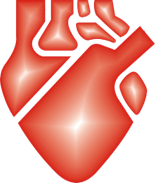 EVIDENCIA
CIENTÍFICA
CASTLE-AF TRIAL
Grupo 7: 
Aiza I. Gauna Mercado (R3)                 José Luis Nava (R3)
Jose Meléndez (R2)                               Adriana Mogollón (R1)
Barquisimeto , abril de 2021
INTERROGANTE
Ciclo de evidencia científica
3
En el paciente con fibrilación auricular paroxística con fracción de eyección reducida, la aplicación de Ablación por radiofrecuencia Vs Tratamiento antiarrítmico ¿Reduce recurrencia y mortalidad?
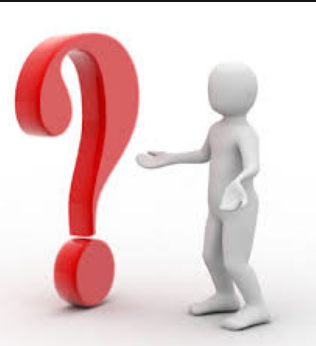 4
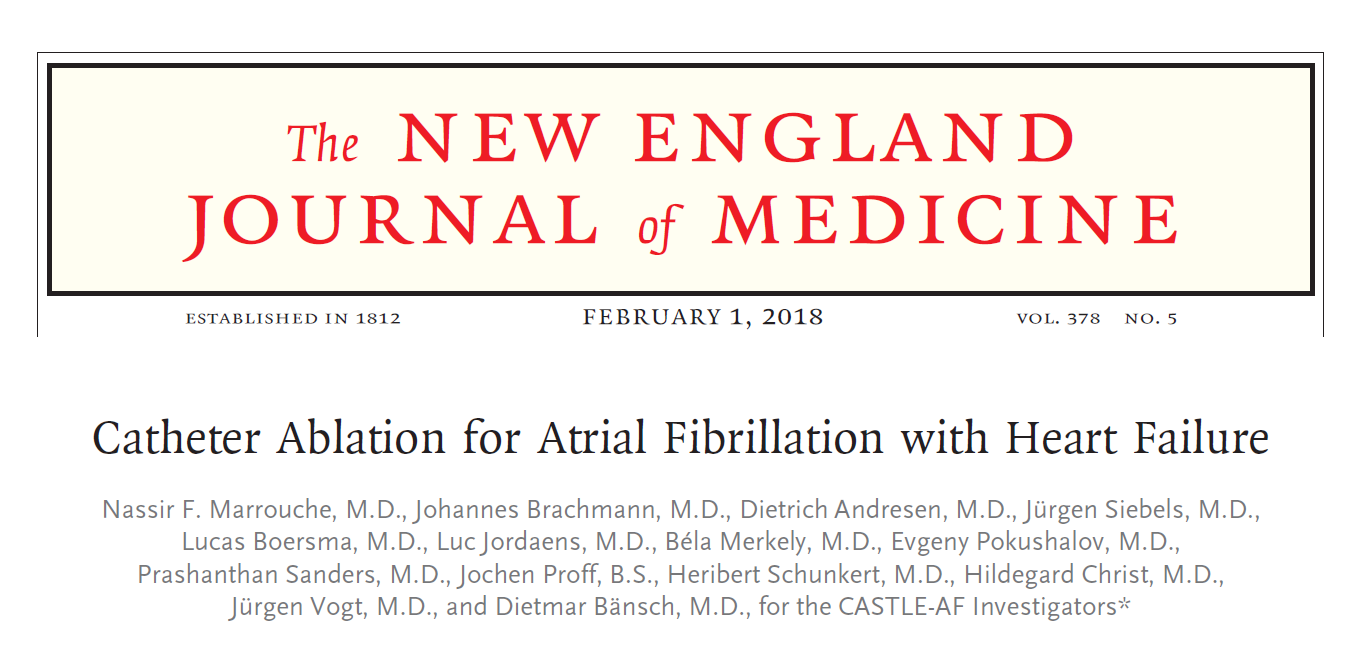 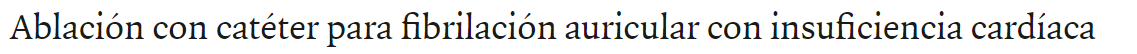 INTRODUCCIÓN
5
La fibrilación auricular y la insuficiencia cardiaca (IC)  son afecciones coexistentes comunes.
La fibrilación auricular aumenta el riesgo de accidente cerebrovascular, hospitalización por IC y muerte.
El control del ritmo cardiaco con fármacos antiarrítmicos no es superior al control de la frecuencia en pacientes con IC y fibrilación auricular coexistente.
La ablación con  catéter es una opción para la fibrilación auricular sintomática resistente a terapia convencional en pacientes con función cardiaca normal.
La eficacia de la ablación con catéter para mejorar las tasas de puntos finales primarios duros como muerte o progresión de la IC no se ha probado en ensayos controlados aleatorizados y de gran tamaño.
N Engl J Med 2018; 378: 417-427
OBJETIVO
6
Evaluar si la ablación con catéter reduce la morbilidad y la mortalidad en comparación con la terapia médica convencional (control de la frecuencia o el ritmo) en pacientes con fibrilación auricular coexistente e insuficiencia cardiaca controlada médicamente.
N Engl J Med 2018; 378: 417-427
7
METODOLOGÍA
N Engl J Med 2018; 378: 417-427
METODOLOGÍA
8
CASTLE-AF
ALEATORIZADO Y CONTROLADO.
INTENCIÓN A TRATAR MODIFICADO.
MULTICÉNTRICO, ABIERTO.
Desde enero 2008 hasta en enero 2016.
N Engl J Med 2018; 378: 417-427
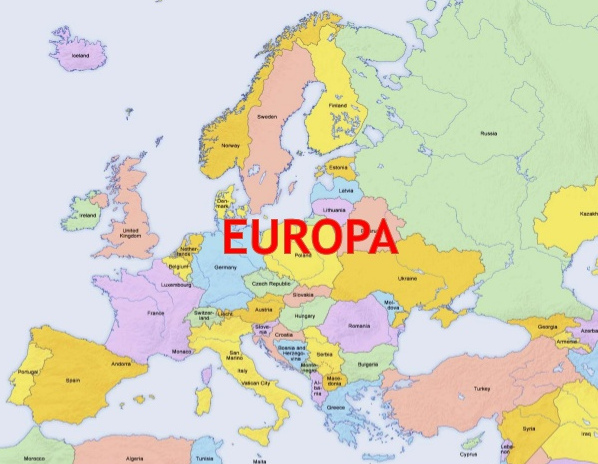 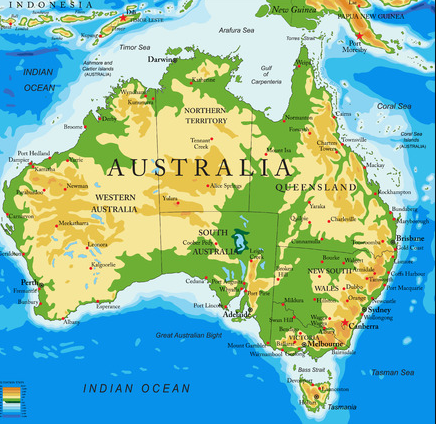 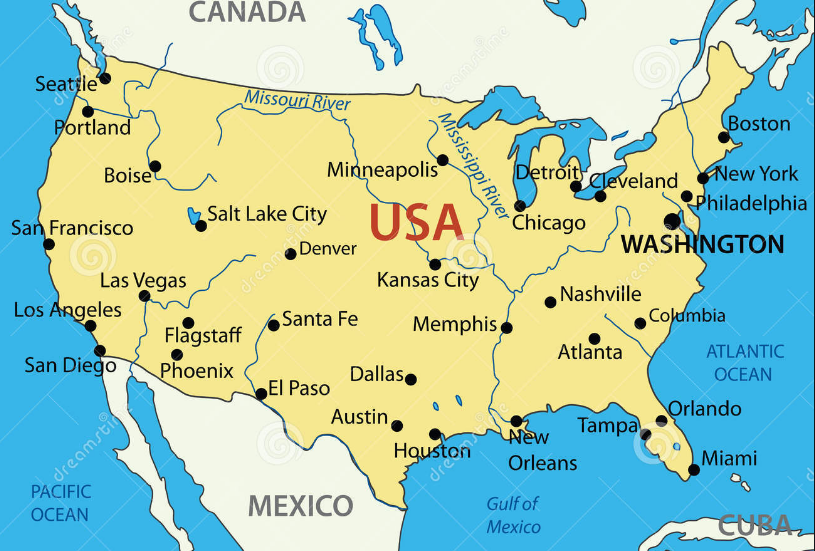 9
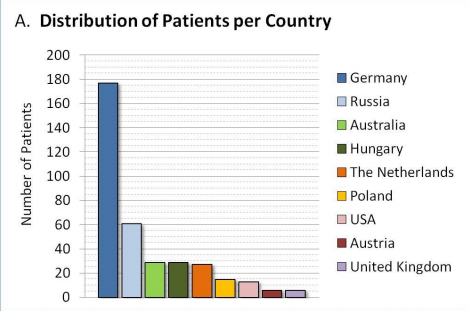 N Engl J Med 2018; 378: 417-427
DISEÑO Y SUPERVISIÓN
10
3
El ensayo fue patrocinado por Biotronik.
2
Gestión y evaluación de datos: 
Centro de Investigación Clínica.
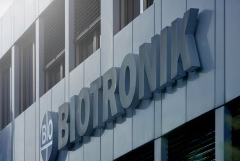 1
El ensayo fue aprobado por el Comité de ética de cada centro participante.
Análisis estadístico: Instituto de Estadística Médica y Biología computacional.
N Engl J Med 2018; 378: 417-427
DEFINICIONES
11
Cualquier estancia hospitalaria >24 horas debido a un motivo cardiovascular, y no planificado por el investigador.
Hospitalización
 no planificada 
por motivo
 cardiovascular
Se incluirán todas las muertes y todos los trasplantes de corazón debido a insuficiencia cardíaca terminal (IC). Los pacientes con trasplante de corazón fueron excluidos y se realizó un seguimiento de su estado vital durante la duración del estudio.
Mortalidad por 
todas las causas
Mortalidad
cardiovascular
Todas las muertes por causas cardiovasculares (Empeoramiento de la IC, Síndrome coronario agudo, Accidentes cerebrovasculares u otros eventos cardiovasculares).
Empeoramiento 
de la IC que 
requiere 
hospitalización 
no 
planificada
Los pacientes que requieran medicación EV para la IC (incluidos diuréticos, vasodilatadores o agentes inotrópicos) o un aumento sustancial de la terapia con diuréticos orales para la insuficiencia cardíaca.
N Engl J Med 2018; 378: 417-427
DEFINICIONES
12
FA 	persistente: Se mantiene más allá de los 7 días o que dura menos de siete días pero que requiere cardioversión farmacológica o eléctrica.
FA paroxística: Se definió como FA recurrente (≥2 episodios) que terminó espontáneamente en 7 días.
FA persistente de larga duración: Definida como FA continua de > 1 año de duración.
N Engl J Med 2018; 378: 417-427
13
CRITERIOSDE INCLUSIÓN
3
Efectos secundarios inaceptables o falta de voluntad para tomar tratamiento antiarrítmico.
1
Fibrilación auricular paroxística o persistente.
4
Insuficiencia cardiaca CF NYHA II, III o IV
2
Ausencia de respuesta al tratamiento convencional.
N Engl J Med 2018; 378: 417-427
CRITERIOS DE INCLUSIÓN
14
Fracción de eyección del VI 
(FEVI) ≤ 35%
Todos los pacientes debían haberse implantado un DAI (Biotronik) o un TRC-D.
N Engl J Med 2018; 378: 417-427
CRITERIOS DE EXCLUSIÓN
15
Listado para trasplante de corazón.
Esperanza de vida ≤ 12 meses.
Hipertensión incontrolada. 
Hipotiroidismo o hipertiroidismo no tratados. 
Necesidad de diálisis por insuficiencia renal terminal. 
Incapacidad física o mental para participar en el estudio.
Embarazo o lactancia.
Inscripción en otro estudio de dispositivo o fármaco en investigación, o participación en otro concepto de telemonitorización.
Procedimiento previo de ablación por FA.

Contraindicación a la terapia de anticoagulación crónica o heparina. 

Diámetro de la aurícula izquierda documentado> 6 cm.

El síndrome coronario agudo, cirugía cardíaca, angioplastia o accidente cerebrovascular  dentro de 2 meses antes de la inscripción.

Intervención cardiovascular planificada.
N Engl J Med 2018; 378: 417-427
DIAGRAMA DE FLUJO
16
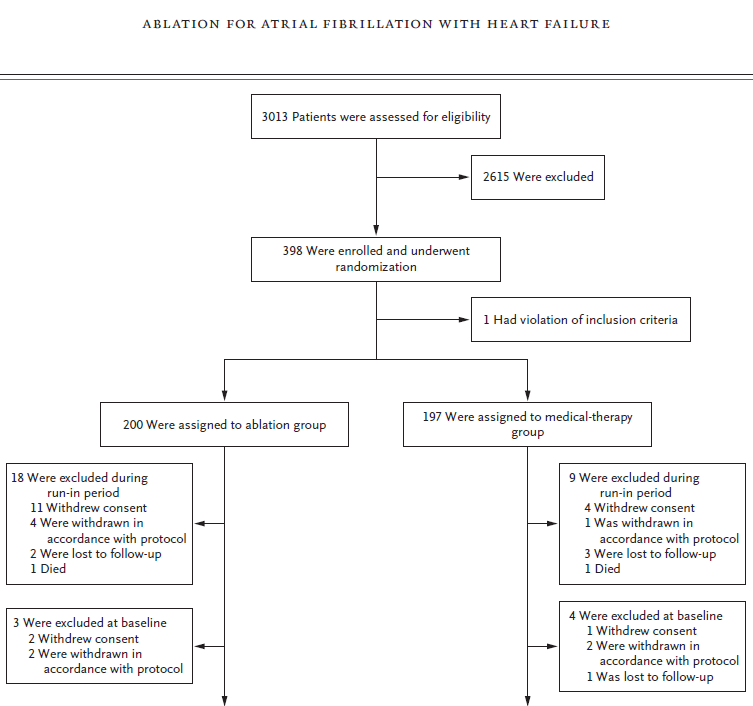 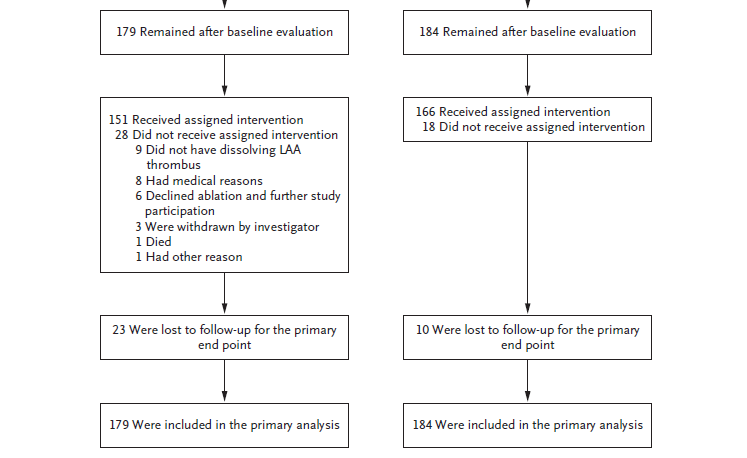 Figura 1
N Engl J Med 2018; 378: 417-427
ABLACIÓN CON CATÉTER
TRATAMIENTO CONVENCIONAL ESTÁNDAR
OBJETIVO DEL PROCEDIMIENTO
Lograr el aislamiento de todas las venas pulmonares y resturar el ritmo sinusal. Se realizaron lesiones de ablación adicionales a discreción de los operadores.
Se recomendaron esfuerzos para mantener el ritmo sinusal.

El objetivo del tratamiento era una frecuencia ventricular de 60 a 80 latidos por minuto en reposo y de 90 a 115 latidos por minuto durante el ejercicio moderado.
OPERADORES
Todos los operadores habían realizado al menos 50 procedimientos de ablación y se les permitió utilizar su sistema de ablación preferido.
ECOCARDIOGRAFÍA (ETE)
Se descartó trombo auricular izquierdo mediante ETE antes de todos los procedimientos. Si había trombo la ablación se postponía hasta disolver.
N Engl J Med 2018; 378: 417-427
PERÍODO DE SEGUIMIENTO
18
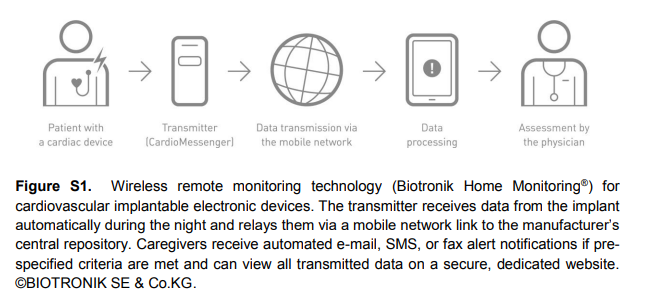 Monitoreo del hogar Biotronik: Controlar recurrencia de fibrilación auricular.
Recurrencia: Cualquier episodio de arritmia auricular que duró más de 30 segundos, de acuerdo con la declaración de consenso de 2012 de la Sociedad del Ritmo Cardiaco.
Si la fibrilación auricular reaparecía, se recomendaba repetir la ablación a menos que estuviera clínicamente contraindicado.
N Engl J Med 2018; 378: 417-427
PERÍODO DE SEGUIMIENTO
Se obtuvieron mediciones ecocardiográficas y una prueba de caminata de 6 minutos.
Se realizaron visitas de seguimiento regular a los 3,6,12,24,36,48 y 60 meses después del inicio del estudio.
Se revisaron los DAI o TRC-D de los pacientes. Se documentaron los eventos adversos.
N Engl J Med 2018; 378: 417-427
20
PUNTO FINAL PRIMARIO
Combinación de muerte por cualquier causa u hospitalización por empeoramiento de la insuficiencia cardíaca.
N Engl J Med 2018; 378: 417-427
PUNTOS FINALES SECUNDARIOS
21
1
3
2
Muerte por cualquier causa.
Muerte por enfermedad cardiovascular.
Hospitalización no planificada por IC.
4
5
6
Eventos adversos relacionados con la ablación.
Intervalos libres de fibrilación auricular.
Hospitalización no planificada por ECV y cualquier hospitalización.
N Engl J Med 2018; 378: 417-427
ANÁLISIS ESTADÍSTICO
22
Se  utilizó un diseño secuencial de grupo adaptativo de tres etapas.
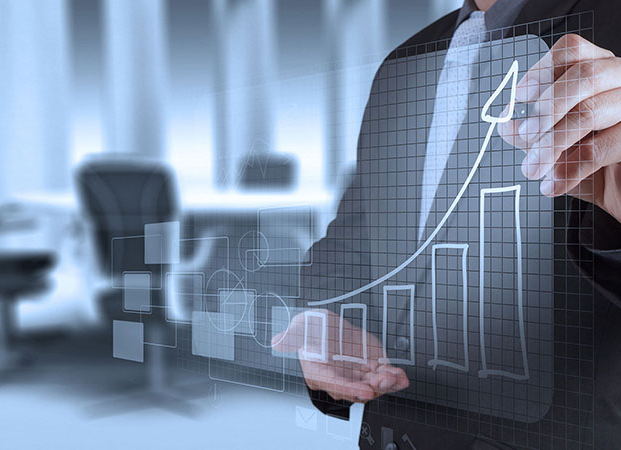 Se requirió un total de 64, 130 y 195 eventos del punto final primario en el momento de los dos primeros análisis intermedios y el análisis total.
Poder estadístico del 80% para detectar un cociente de riesgo de 0,67 para el análisis del punto final primario en el grupo de ablación versus el grupo médico.
Valor de P < 0,05 indicaba significancia estadística.
Los grupos de tratamiento se compararon por intención de tratar modificada.
N Engl J Med 2018; 378: 417-427
ANÁLISIS ESTADÍSTICO
23
Las distribuciones cuantitativas se expresaron como media y desviación estándar o por mediana y rango intercuartilar y se comparan con el uso de la prueba Mann-Whitney.
Las variables cualitativas se resumen por frecuencias y porcentaje y se compararon con el uso de la prueba de Chi-Cuadrado.
Las diferencias en las distribuciones del tiempo transcurrido hasta el evento se evaluaron mediante la prueba de rango logarítmico.
Se construyeron curvas de Kaplan-Meier para análisis de supervivencia y se compararon mediante análisis de regresión de Cox.
N Engl J Med 2018; 378: 417-427
24
RESULTADOS
N Engl J Med 2018; 378: 417-427
CARACTERÍSTICAS BASALES
25
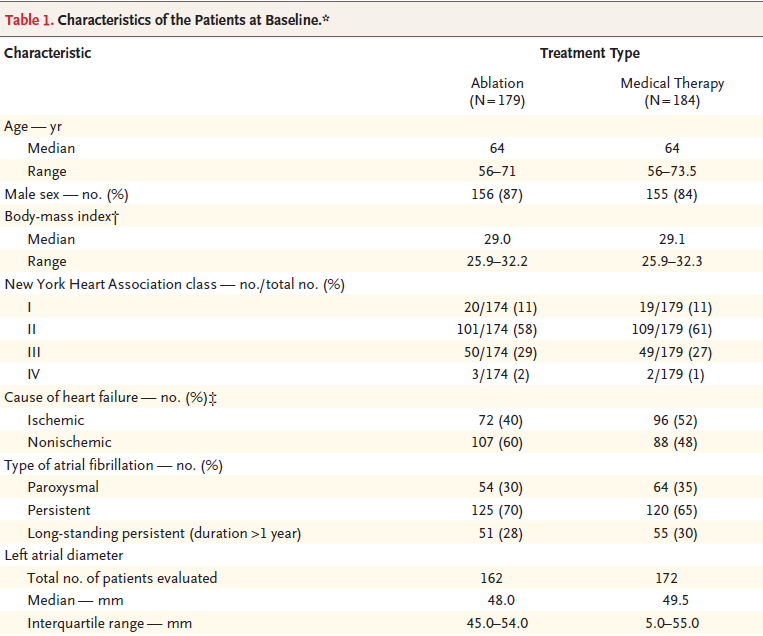 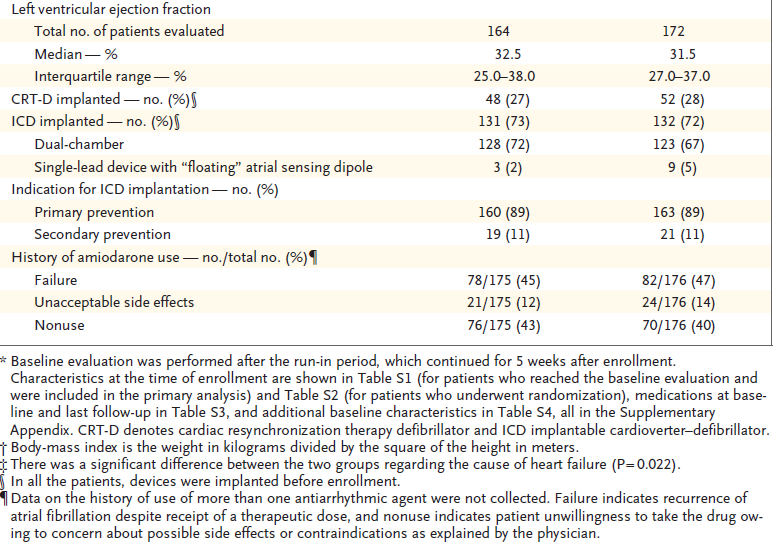 N Engl J Med 2018; 378: 417-427
CARACTERÍSTICAS BASALES
26
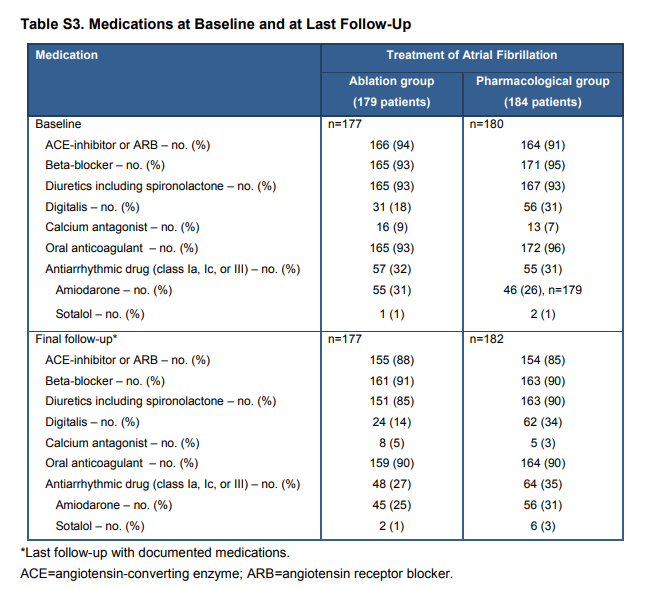 N Engl J Med 2018; 378: 417-427
PUNTOS FINALES
27
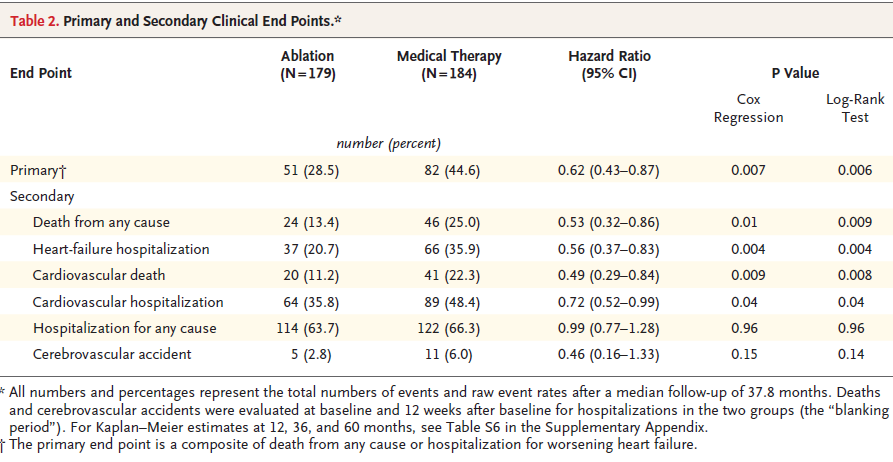 N Engl J Med 2018; 378: 417-427
PANEL A. CURVA DE KAPLAN-MEIER PARA MUERTE Y HOSPITALIZACIÓN POR EMPEORAMIENTO POR IC
28
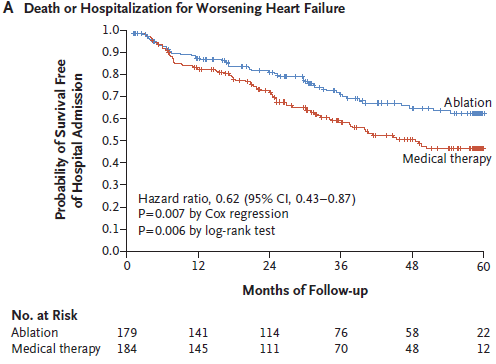 N Engl J Med 2018; 378: 417-427
PANEL B. CURVA DE KAPLAN-MEIER PARA MUERTE POR CUALQUIER CAUSA
29
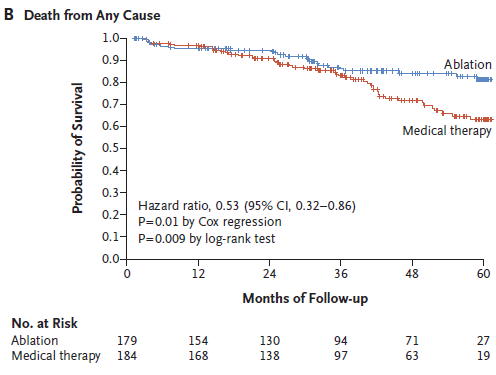 N Engl J Med 2018; 378: 417-427
PANEL C. CURVA DE KAPLAN-MEIER PARA HOSPITALIZACIÓN POR EMPEORAMIENTO DE INSUFICIENCIA CARDIACA
30
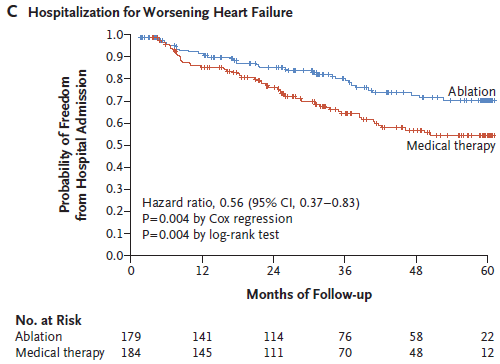 N Engl J Med 2018; 378: 417-427
ANÁLISIS DE SUBGRUPOS
31
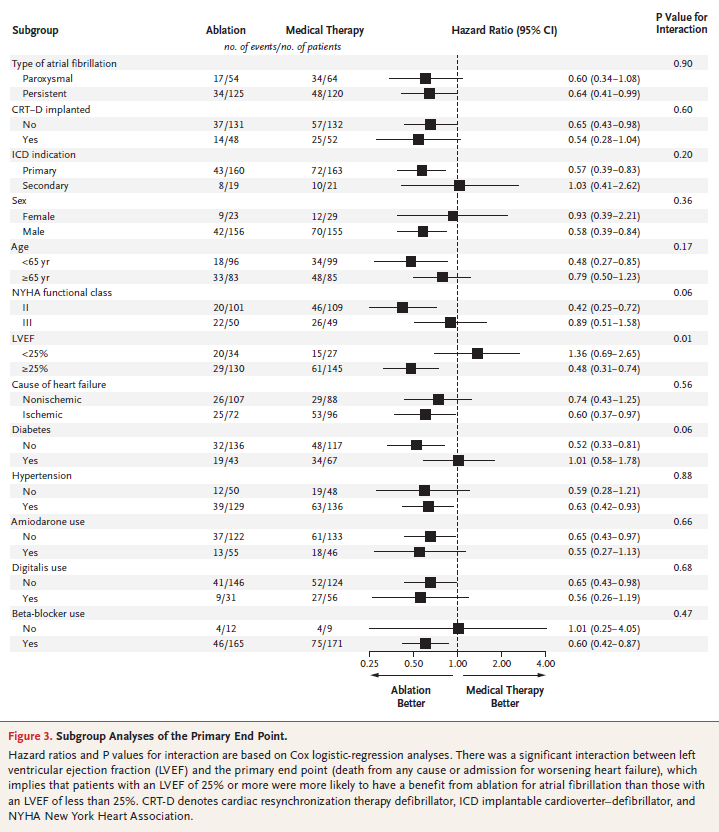 N Engl J Med 2018; 378: 417-427
EVENTOS ADVERSOS
32
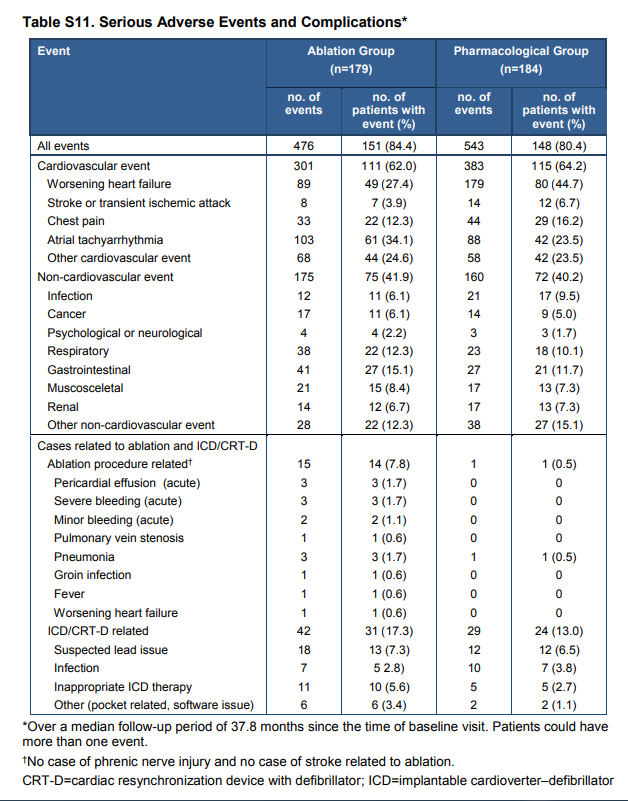 NNH=     1    =     1    = 6        0,43-0,27  0,16
N Engl J Med 2018; 378: 417-427
CARGA DE FIBRILACIÓN AURICULAR
33
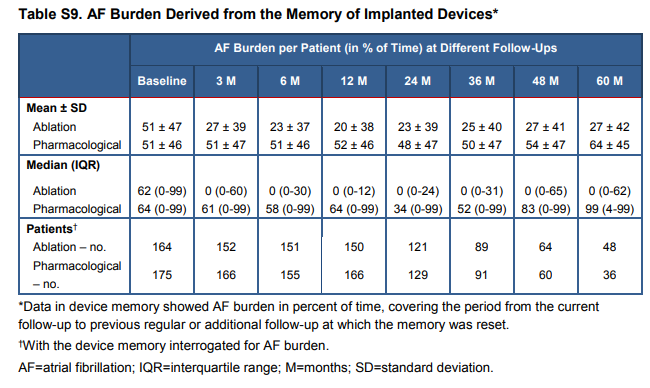 N Engl J Med 2018; 378: 417-427
34
DISCUSIÓN
DISCUSIÓN
35
El uso de ablación para la fibrilación auricular en pacientes con insuficiencia cardíaca se asoció con una tasa significativamente más baja de una combinación de muerte y hospitalización por insuficiencia cardíaca que el tratamiento médico.
Reportan beneficio en la mortalidad por todas las causas, que fue impulsado por una tasa significativamente menor de muerte cardiovascular en el grupo de ablación. Además, la ablación con catéter redujo la carga de la fibrilación auricular, aumentó la distancia caminata en 6 minutos y mejoró la FEVI.
N Engl J Med 2018; 378: 417-427
DISCUSIÓN
36
Mostró que la ablación era superior a la amiodarona para mantener el ritmo sinusal y mejorar la FEVI en pacientes con fibrilación auricular persistente. El ensayo también mostró un efecto favorable sobre las tasas de muerte y hospitalización por insuficiencia cardíaca.
AATAF
CAMTAF
Mostró una mejora en la FEVI con ablación en pacientes con fibrilación auricular persistente.
PABA-CHF
Los investigadores informaron la superioridad de la ablación en el punto final compuesto de FEVI, distancia recorrida 6 min y calidad de vida en comparación con la ablación de la unión auriculoventricular combinada con la terapia de resincronización cardíaca.
N Engl J Med 2018; 378: 417-427
DISCUSIÓN
37
El beneficio de la ablación en la mortalidad en el ensayo no surgió hasta después de 3 años. 

Incluyeron pacientes con fibrilación auricular tanto paroxística como persistente y reportan que ambos grupos se beneficiaron de la ablación con catéter.
Evitamos imponer una estrategia específica (control de la frecuencia versus control del ritmo) o la elección de fármacos antiarrítmicos en el grupo de tratamiento médico, ya que estudios previos no habían demostrado que una estrategia o fármaco fuera superior a otro.
N Engl J Med 2018; 378: 417-427
DISCUSIÓN
38
El AF-CHF y el ensayo DIAMOND-CHF compararon las estrategias de control de la frecuencia con el control del ritmo para tratar fibrilación en pacientes con insuficiencia cardíaca con fármacos antiarrítmicos.
El fármaco antiarrítmico de elección fue predominantemente amiodarona en el ensayo AF-CHF y exclusivamente dofetilida en el ensayo DIAMOND-CHF.
Estos ensayos concluyeron que ninguno de los fármacos se asoció con una menor mortalidad en pacientes con fibrilación auricular e insuficiencia cardíaca coexistentes a pesar de una disminución de la carga de fibrilación auricular.
En el ensayo CASTLE-AF, en el grupo de ablación, el 63% de los pacientes estaban en ritmo sinusal a los 60 meses versus el 22% en el grupo de terapia médica, lo que sugiere que el mantenimiento del ritmo sinusal es beneficioso cuando se logra sin el uso de fármacos antiarrítmicos.
N Engl J Med 2018; 378: 417-427
39
CONCLUSIÓN
Los autores concluyen que la ablación con catéter en comparación con la terapia médica en pacientes con insuficiencia cardíaca y fibrilación auricular, se asoció con menores tasas de muerte por cualquier causa y menores tasas de ingreso hospitalario por insuficiencia cardíaca, además de reducir la carga de la fibrilación auricular y la mejora de la FEVI.
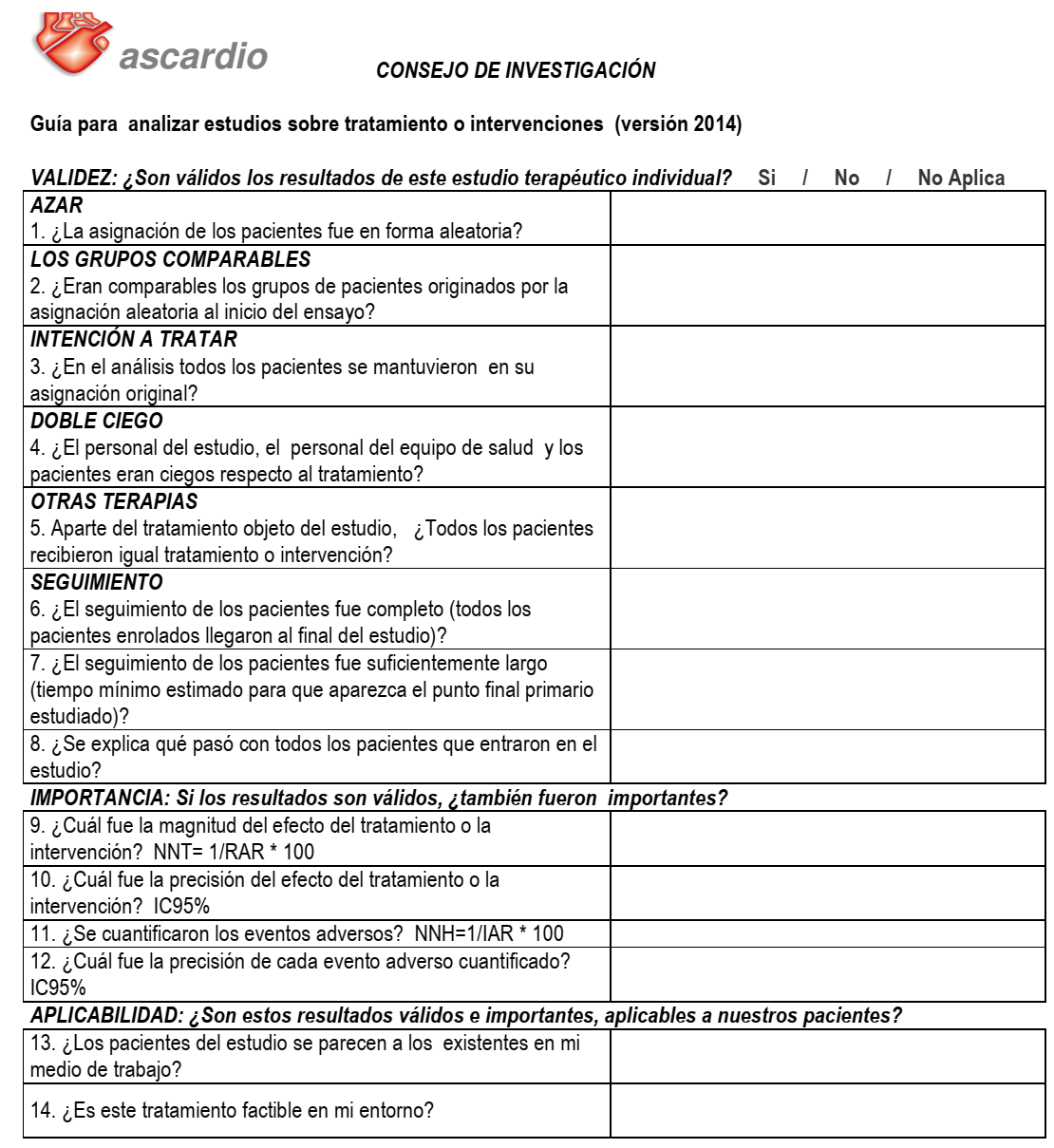 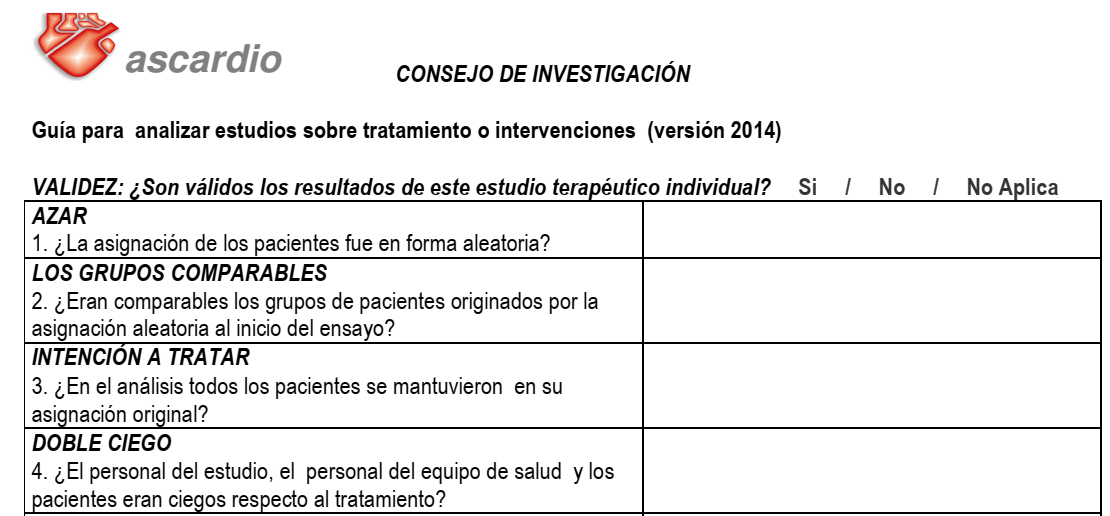 Excepto en la Etiología de la IC en las características basales.
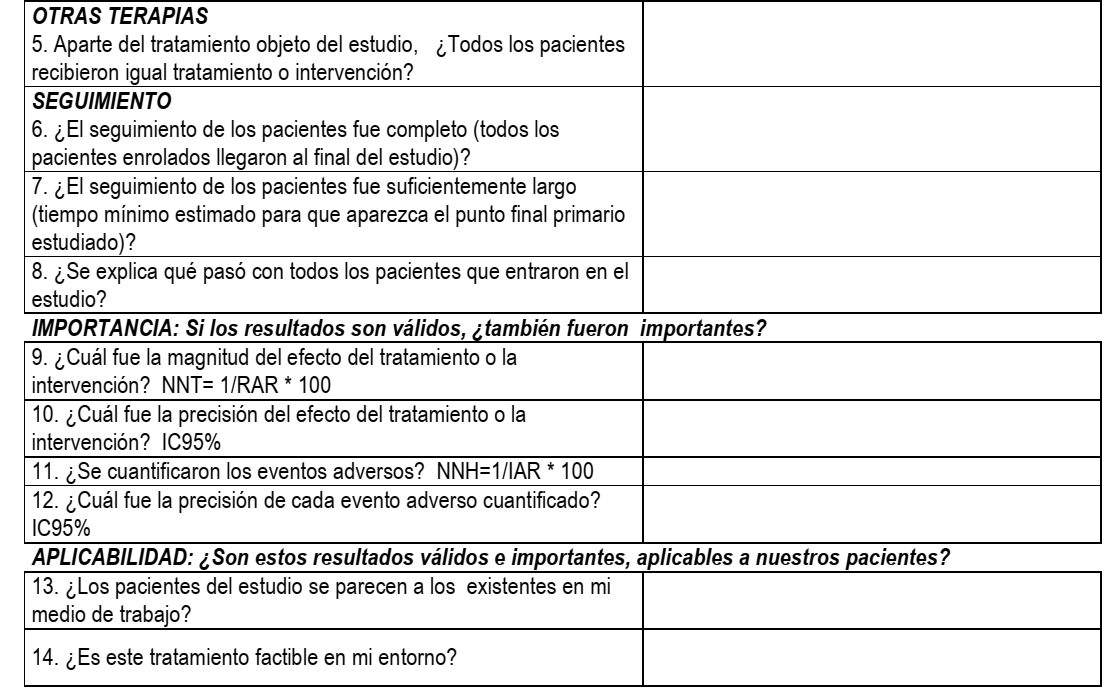 Muerte y Hospitación por empeoramiento de IC
NNT=       1        = 6           0,44-0,28
0,43-0,87
Empeoramiento de IC   
NNH=       1        = 6           0,43-0,27
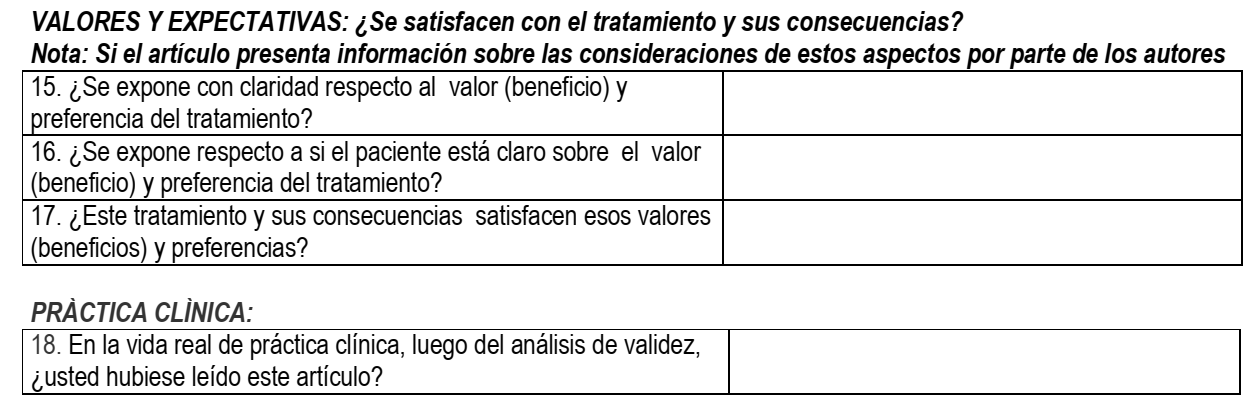 44
APORTES DEL GRUPO
EN CUANTO A LA METODOLOGÍA DEL ESTUDIO
45
Tabla N° 1:
Todos los pacientes inscritos en el estudio tanto del grupo de ablación como de terapia farmacológica venían recibiendo tratamiento antiarrítmico y no se especifica durante cuánto tiempo lo habían recibido y tampoco se hace mención si se elaboró  un período de lavado previo al inicio de la aleatorización.
 
Tabla N° 2 y Curvas de supervivencia:
Se observó mayor reducción de riesgo del punto final primario (compuesto de muerte y hospitalización por empeoramiento de IC) y de los puntos finales secundarios dados por muerte por cualquier causa, hospitalización por IC y muerte por causa cardiovascular en el grupo que fue llevado ablación en comparación al grupo que recibió terapia farmacológica, sin embargo, al analizar el número de pacientes en riesgo que muestran las curvas de supervivenvia no se describe la pérdida o exclusión importante de estos pacientes durante las fases de seguimiento.
EN CUANTO A LA LISTA DE COTEJO
46
VALIDEZ: 
Destacar que el estudio no fue doble ciego, y esto representa una limitación del ensayo, ya que la falta de cegamiento con respecto a la asignación al azar y el tratamiento,  podría haber dado lugar a sesgos en decisiones tales como la admisión de un paciente por empeoramiento de la insuficiencia cardíaca.

IMPORTANCIA: 
NNT: 6 
Deben tratarse 6 pacientes con Fibrilación auricular paroxística o persistente con IC CF II-IV con ablación con catéter para  evitar un evento adicional del punto final primario.
NNH: 6 
Deben tratarse 6 pacientes con Fibrilación auricular paroxística o persistente con IC CF II-IV con ablación con catéter para producir un evento adicional de empeoramiento de la IC.
APORTES DEL GRUPO
47
1. Con respecto a la recurrencia de FA, siendo un punto clave con respecto a nuestra pregunta de ciclo, debe tomarse en cuenta que, para facilitar la detección de la recurrencia de la fibrilación auricular, a todos los pacientes se les implantó un desfibrilador automático implantable (DAI) o un desfibrilador de terapia de resincronización cardíaca (TRC-D) para evaluar el ritmo, es decir que ameritaron el implante de estos dispositivos y no un método menos invasivo y favorable para la monitorización del ritmo que se puede lograr a través del holter de 24hr.
 
2. Por otro lado, cabe señalar que el grupo de pacientes que recibió ablación con catéter permaneció con tratamiento antiarrítmico hasta el final del seguimiento, lo cual puede solapar los beneficios entre ambas terapias.
APORTES DEL GRUPO
48
3. En cuanto a las implicaciones propias de la ablación, a pesar que todas las venas pulmonares se aislaron con éxito en un 98.7%, se crearon lesiones adicionales en un 51,7%, tales como lesiones del techo de la auricular derecha, desnerviación vagal y lesiones focales en comparación al grupo que recibió terapia antiarrítmica, además otro dato importante fue que el 24.5% de los pacientes que fueron llevados a ablación ameritaron una segunda ablación si la fibrilación auricular reaparecía.
APORTES DEL GRUPO
49
4. En el análisis estadístico destacan que el estudio se realizó con intención a tratar modificada, lo cual consistió en excluir los eventos de punto final que ocurrieron durante el período de preinclusión e incluyó solo las muertes y no otros eventos durante las primeras 12 semanas después de la visita inicial (el "período de cegamiento" después de la ablación, con un período idéntico de exclusión de eventos después de la visita inicial en el grupo de terapia médica). Llama la atención que el ensayo fue patrocinado por Biotronik, que ayudó con la gestión de datos y el control de calidad del análisis estadístico y era el proveedor de los dispositivos DAI y TRC-D, lo cual dificulta seriamente la posibilidad de sacar unas conclusiones válidas.
APORTES DEL GRUPO
50
5. Es muy importante evaluar el riesgo-beneficio del uso de ablación en lo que respecta a la seguridad, se pudo observar que más del 80% de los pacientes en ambos grupos presentó al menos 1 evento adverso, y que hasta un 62-64% de los pacientes presentaron un evento cardiovascular, de los cuales los más frecuentes fueron: Empeoramiento de la insuficiencia cardíaca, ictus o ataque isquémico transitorio, dolor torácico y taquiarritmias auricular, con NNH de 6 para empeoramiento de IC, es decir, que con tratar a 6 pacientes, uno de ellos presentará un evento cardiovascular (Empeoramiento de la IC).
51
En el paciente con fibrilación auricular paroxística con fracción de eyección reducida, la aplicación de Ablación por radiofrecuencia Vs Tratamiento antiarrítmico ¿Reduce recurrencia y mortalidad?
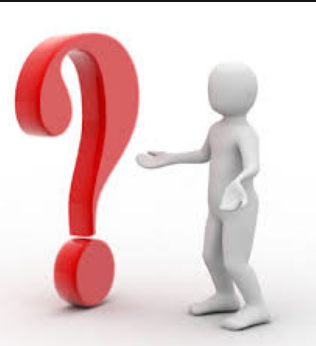 APORTES DEL GRUPO
52
El presente ensayo quiso comparar dos terapias: Ablación con Catéter Vs Tratamiento Antiarrítmico,  en relación a la reducción muerte por cualquier causa o empeoramiento de la insuficiencia cardíaca, evidenciándose diversas fallas en su metodología para comparar ambos estrategias de intervención, al realizar el análisis crítico de este estudio se demostró que no existe beneficio en el uso de Ablación con Catéter en cuanto a la reducción de mortalidad y recurrencia de FA.
APORTES DEL GRUPO
53
Por otro lado, no se define con claridad por cuanto tiempo estos pacientes se mantuvieron con tratamiento antiarrítmico durante el estudio sin definir la interrupción de la misma tomando en cuenta que todos los pacientes tenían un DAI o TRC-D, lo que puede haber afectado la mortalidad global en los dos grupos.

 
Sugerimos que se analicen otros estudios, para evaluar el beneficio real de la Ablación con Catéter y no comparar ambos grupos con el uso simultáneo de agentes antiarrítmicos (como en nuestro estudio).
Gracias por su atención